Follett Access
TRANSFORMING THE WAY COURSE MATERIALS ARE DELIVERED
Price Changes– Consumer Goods
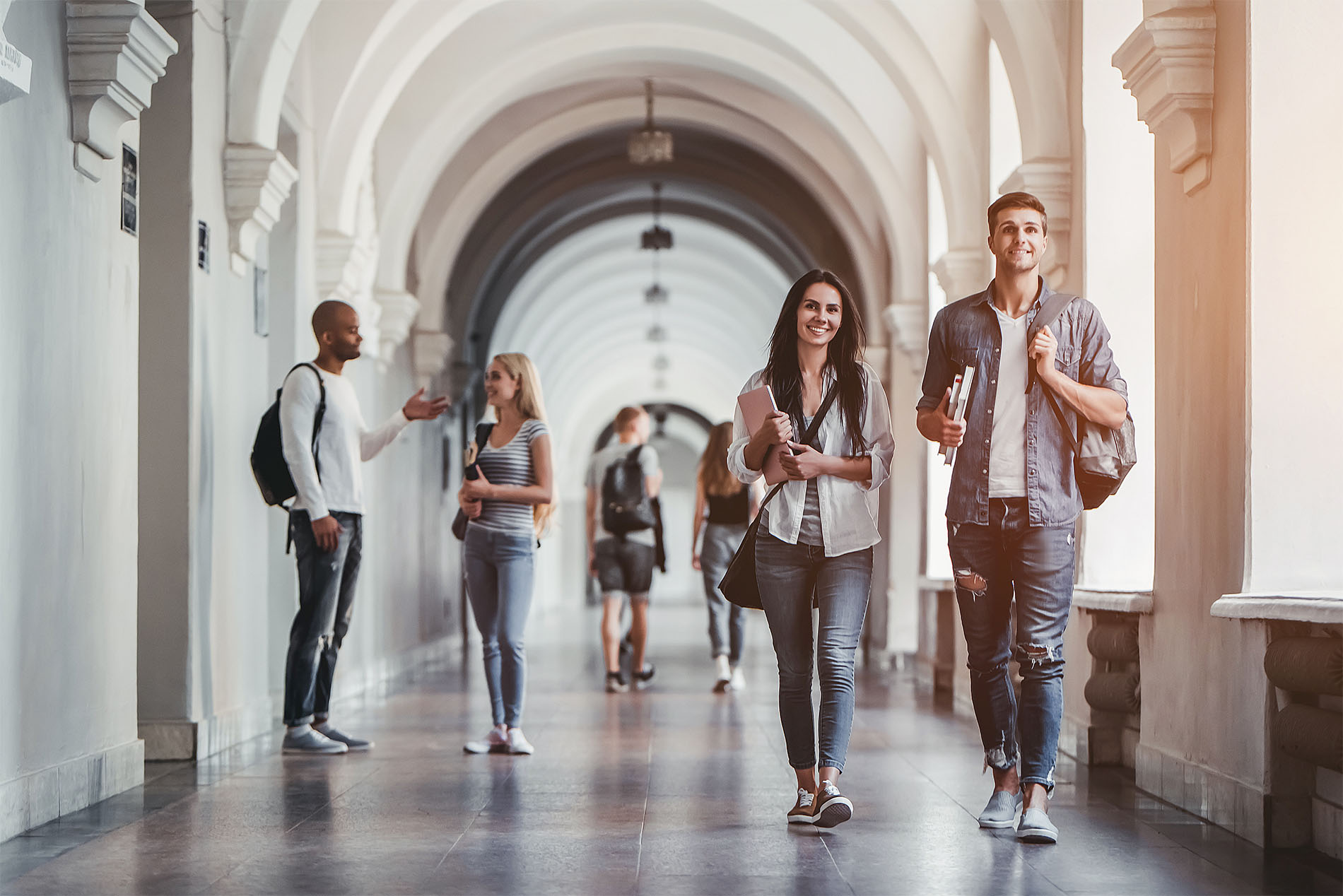 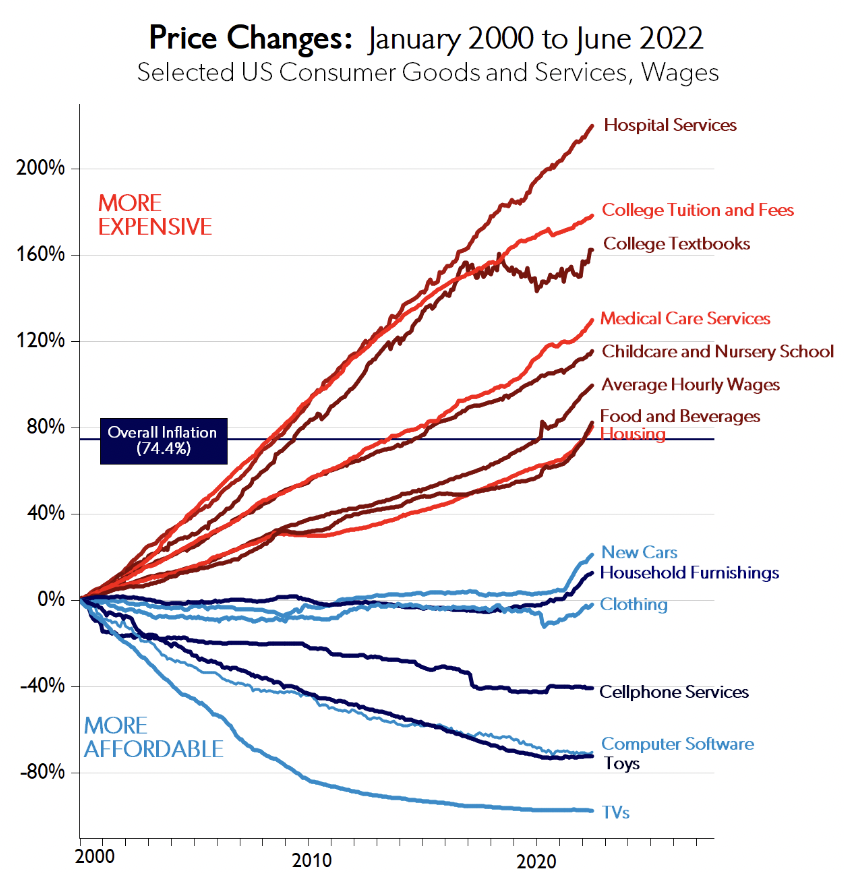 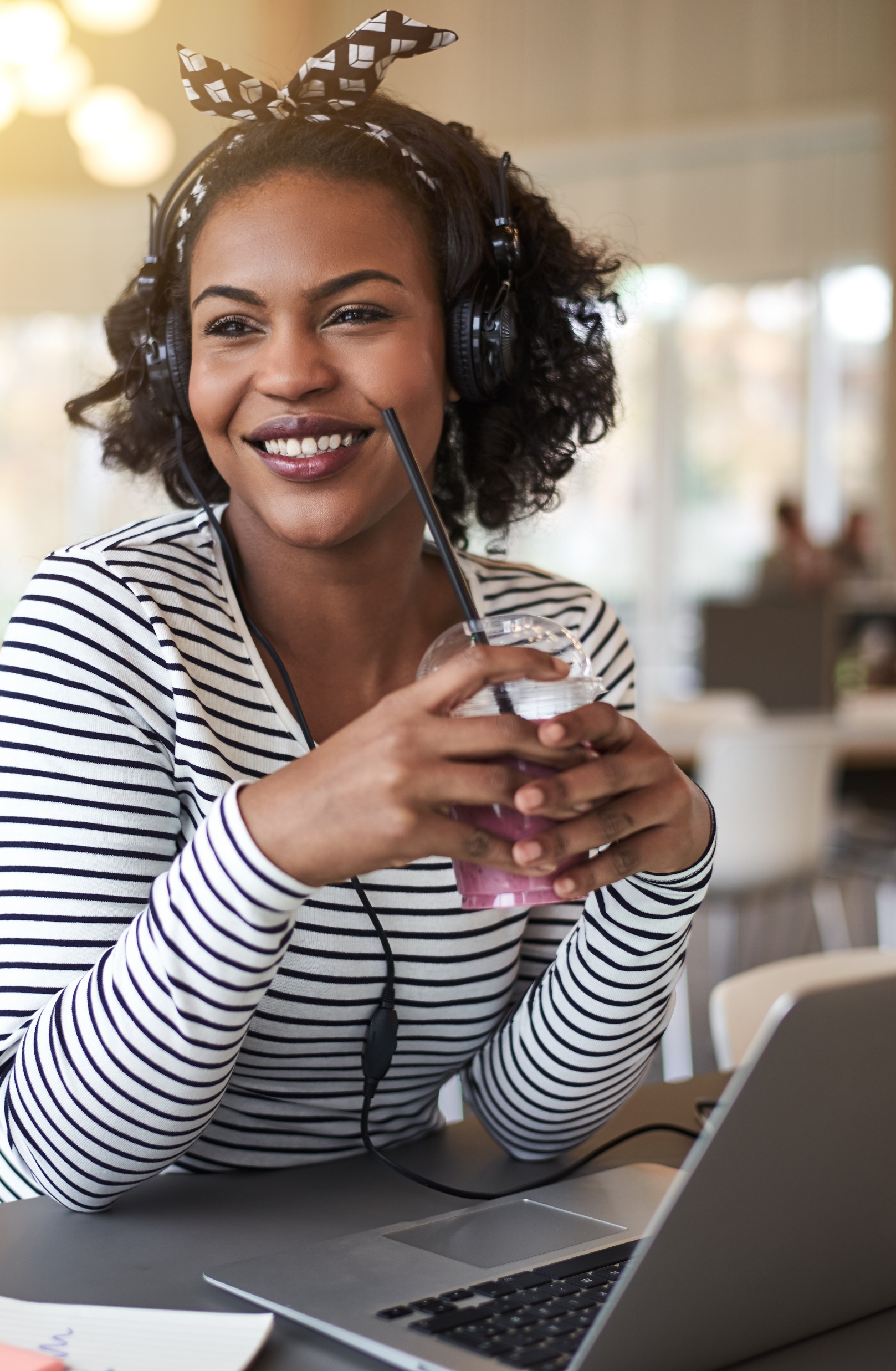 Digital
Is highly used on your campus
Faculty
Trying to save students money by adopting older editions
51%
Students bought from the bookstore last year
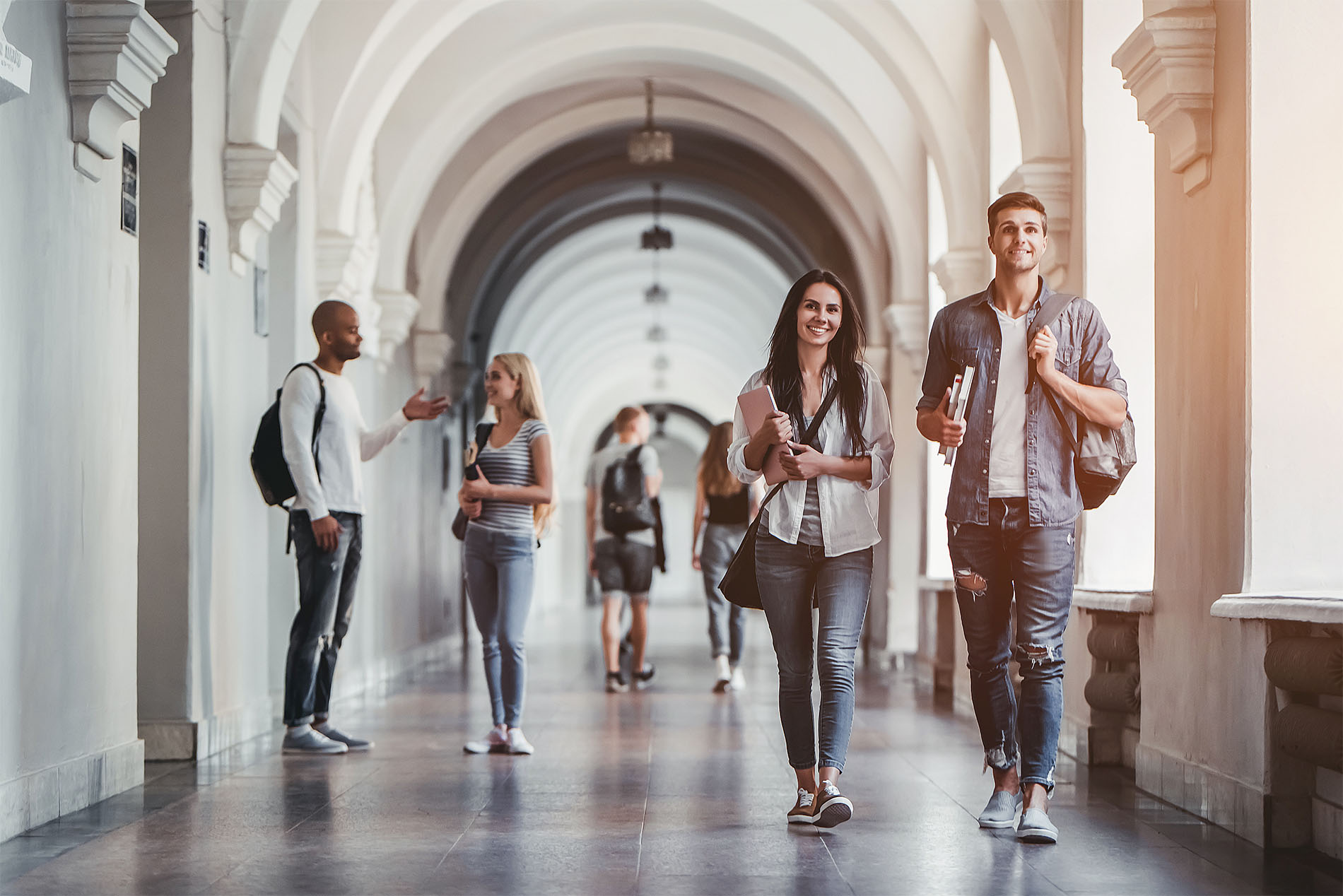 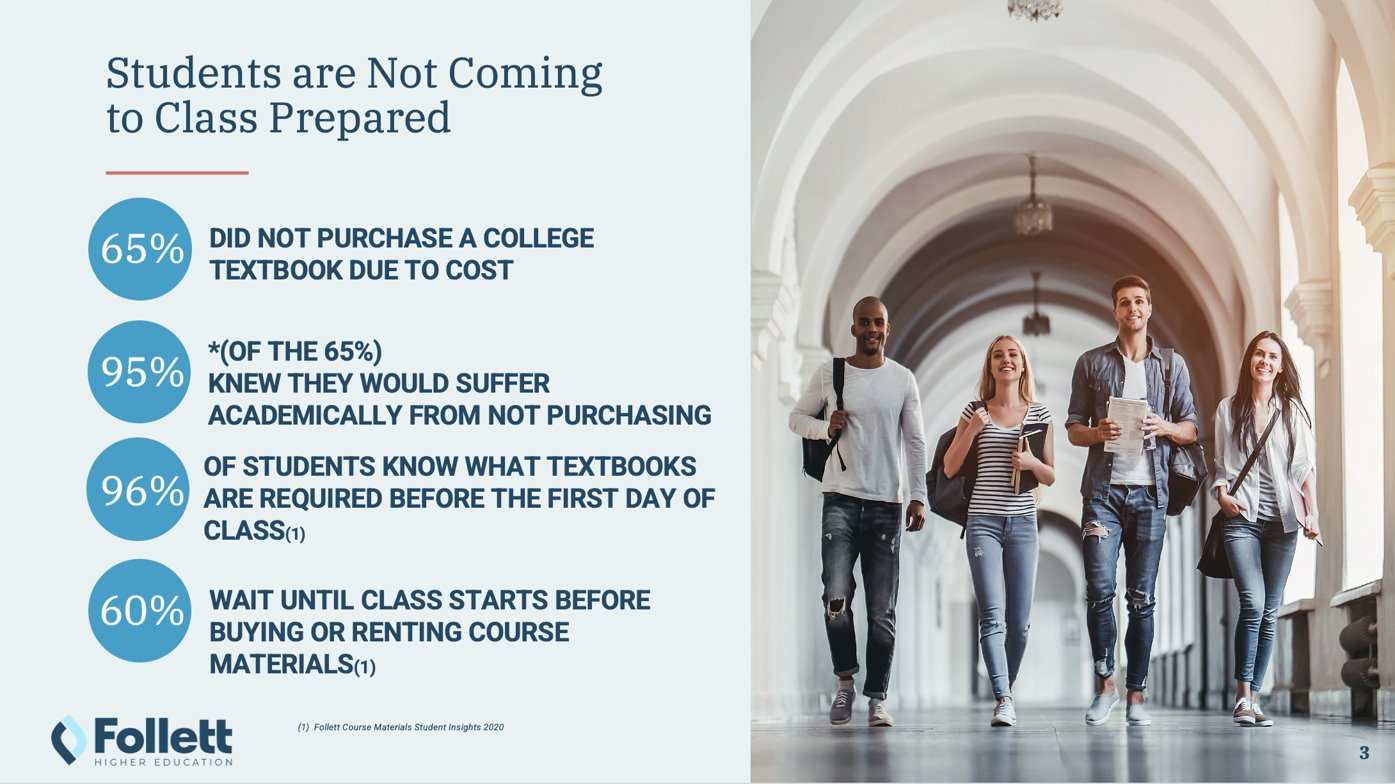 STUDENTS ARE NOT COMING TO CLASS PREPARED
96%OF STUDENTS KNOW WHAT TEXTBOOKS ARE REQUIRED BEFORE THE FIRST DAY OF CLASS(1)
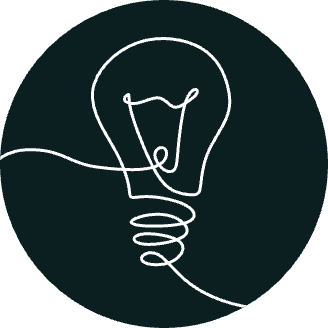 60%
WAIT UNTIL CLASS STARTS BEFORE BUYING OR RENTING COURSE MATERIALS(1)
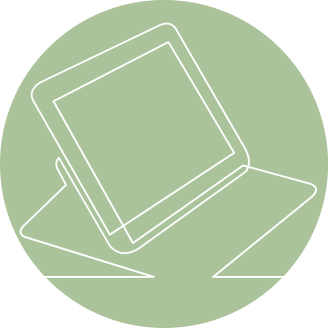 65%
DID NOT PURCHASE A COLLEGE TEXTBOOK DUE TO COST
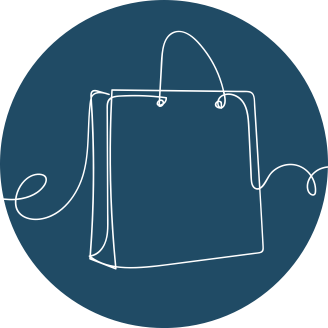 95% 
*(OF THE 65%)
KNEW THEY WOULD SUFFER 
ACADEMICALLY 
FROM NOT PURCHASING
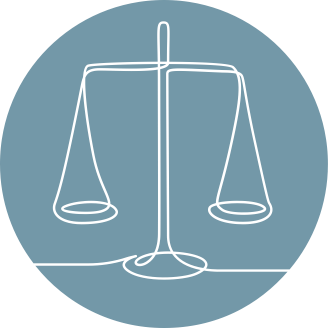 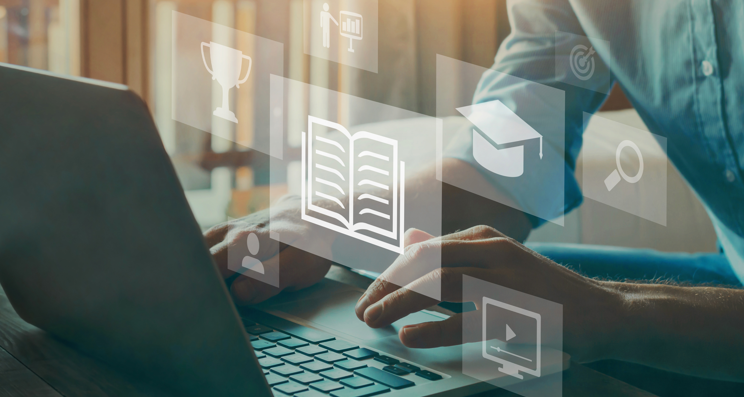 SOLUTIONS 
COURSE MATERIALS FOR ALL
Follett AccessCampus Wide
All Required Books for All Students

Flat Fee for All Materials

Opt-Out Available at Each Term

Digital First, Physical if Digital Unavailable

Academic Freedom
7
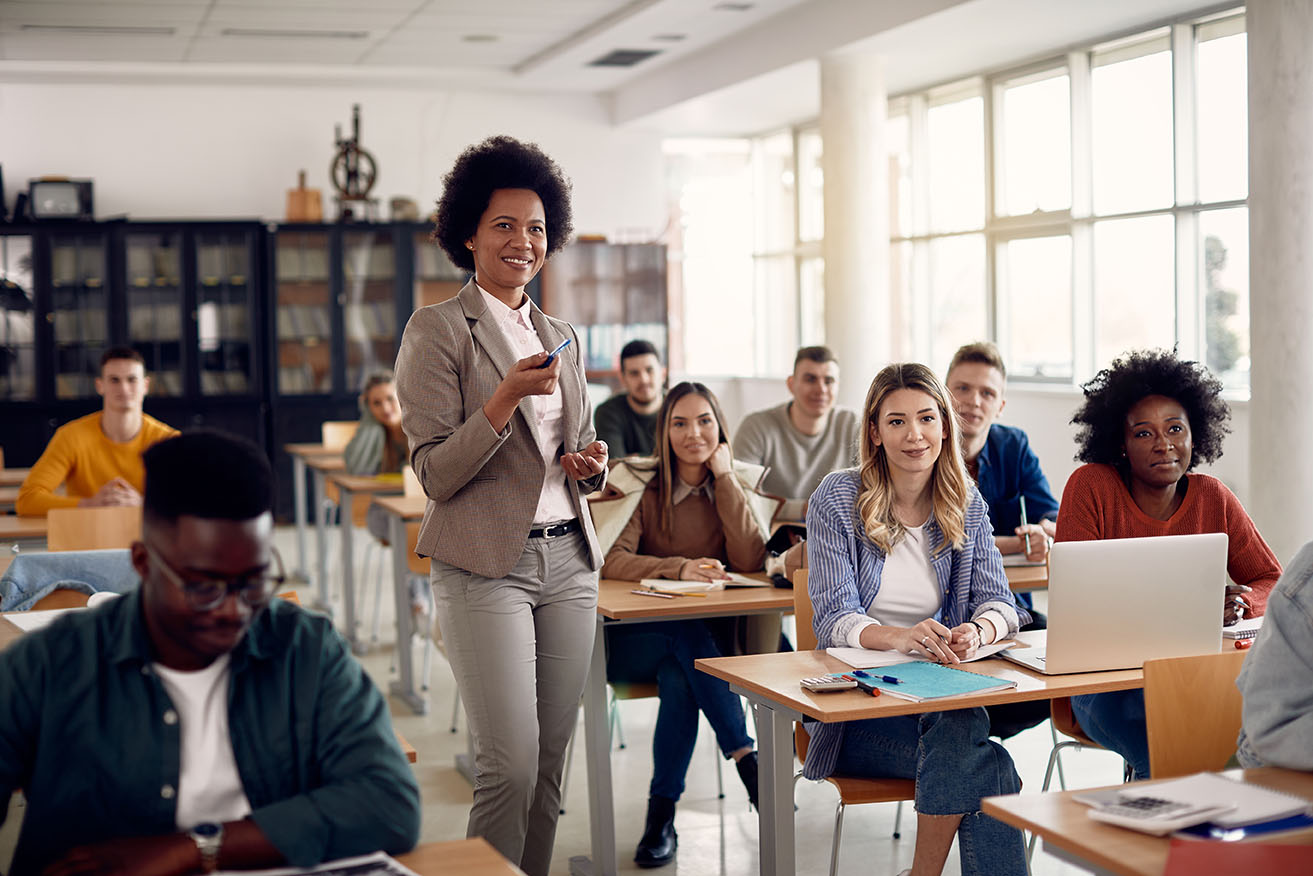 FREEDOM TO CHOOSE FOR FACULTY
Academic freedom to choose the materials that best fits the class curriculum 
Ensures everyone will have the same edition
Supports higher academic performance for all students with a leveled playing field 
Follett manages accessing materials in the LMS or on campus
Follett works with 6000+ publishers
“
Follett ACCESS has solved so many problems for us by simplifying and streamlining the process of students accessing their required course materials.
”
— Shearen Fredere, Associate Professor and Chair of Mathematics     Department, Southeastern University
8
[Speaker Notes: Expanded bullets:

• Academic freedom to choose the content provider,    edition and medium that best fits the class curriculum 
• Know that everyone in class will have the same    edition on day one 
• Let Follett troubleshoot and provide instructions    for accessing materials
 • Support higher academic performance for all    with a leveled playing field 

Supplemental quotes/testimonials:

“Overall, I believe the Follett Access (IncludED) program is a step in the right direction for providing the appropriate materials to our students so they can learn content as it was intended to be learned.”
- Faculty Member at Jefferson Community College

“Follett Access is an excellent concept, saves money for students in the long run, eliminates complaints about the price of textbooks, and ensures they have all materials for each course.”
St. Thomas University faculty response in a survey conducted by St. Thomas University about the Follett Access program, August 2017. 
 
“It’s a GREAT competitive advantage for students to have ALL their materials on the first day of class.” 
- Faculty Member at St. Thomas University 

“Follett understood our challenge and helped us establish and implement a program that made it easier for our faculty to teach and our students to learn.”  
- Jean Wisuri
Director, Distance Education, Cincinnati State Technical and Community College

“The ability of students to obtain course materials at the beginning of the academic semester has been shown to aid students in the successful completion of their courses. The UF All Access Program is an essential component that aids students in having resources from the first day of class.”
- Brian Harfe, Ph.D.
Associate Dean, College of Liberal Arts and Sciences
Assistant Provost, Teaching and Technology
Professor, College of Medicine]
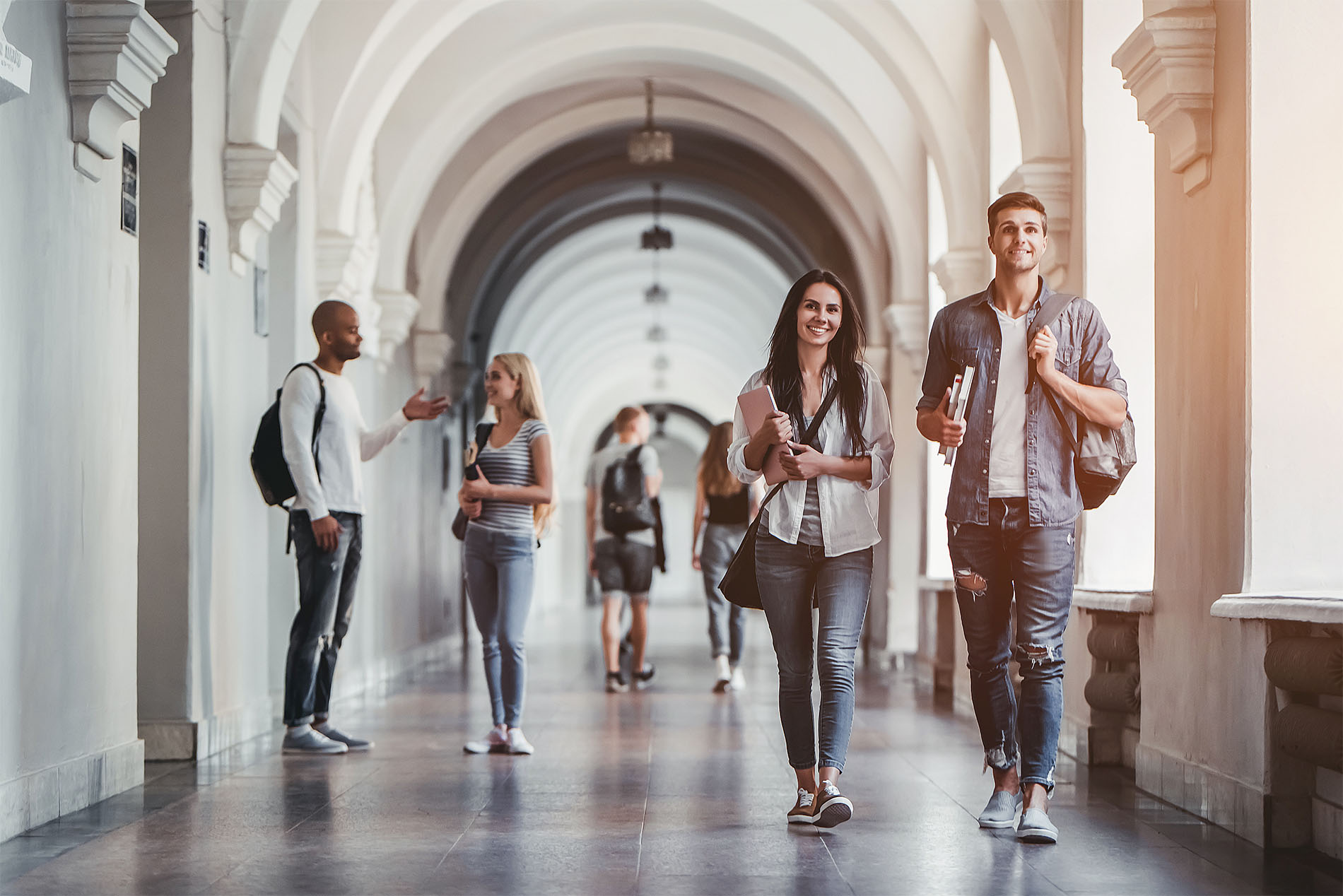 SAMPLE Campus Wide Program Pricing
COURSE MATERIALS FOR ALL STUDENTS
$25.00
PER CREDIT HOUR
1
ALL STUDENTS
PRICE DOESN’T INCLUDE COMMISSIONS
3
2
DIGITAL FIRST
STUDENTS TAKING 12 CREDIT HOURS CHARGED $300.00

COST OF ATTENDANCE REPORTS $938/YR FOR BOOKS
NEED HARTNELL DATA FOR REAL PRICING
4
Proposed  Program
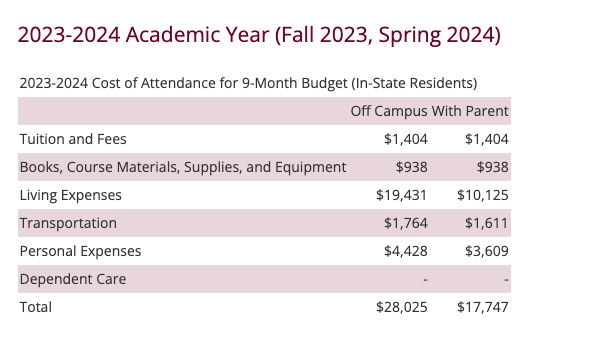 BOOKS AND 
COURSE MATERIALS  
$938
Students were surveyed
Why are you most satisfied with the Follett Access Program?
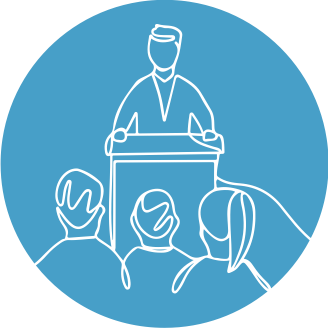 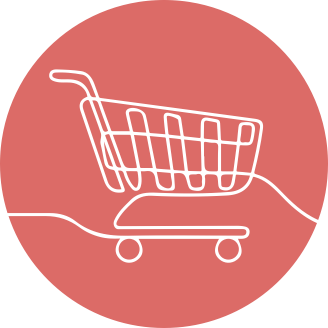 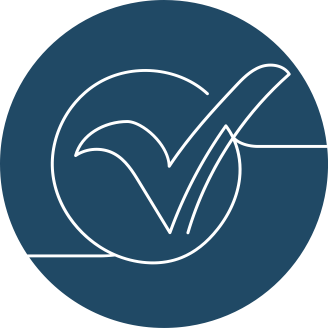 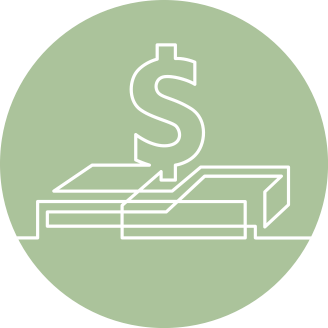 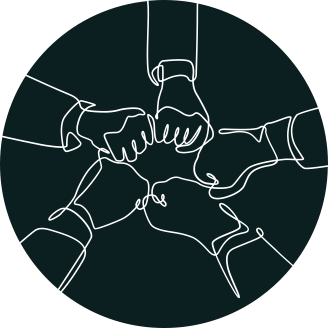 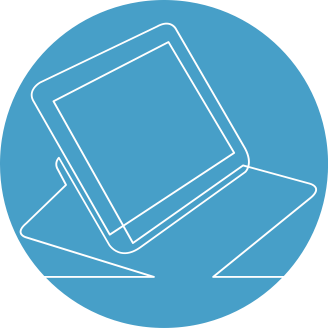 76%
70%
63%
47%
33%
71%
Had materials first day of class
Convenience of not having to shop for materials
Knowing I’d have all the materials and correct editions
Materials cost less
Materials were better incorporated into course
Preferred the digital format of materials
Follett Higher Education Course Materials Student Survey © 2022
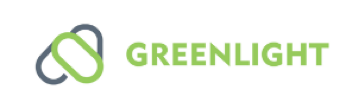 Green Light      & Campus Wide Access
A Trusted Blockchain Platform allowing  Students, Colleges and Employers to Share Credentials, Scholarships and Job Opportunities
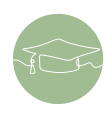 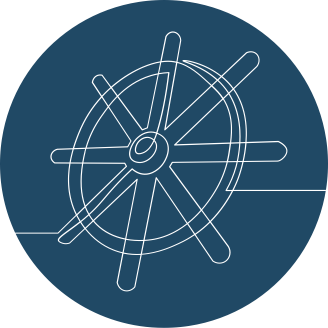 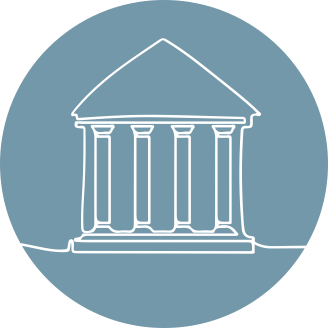 Share records, credentials and recommendations with anyone, anytime.

Explore educational and scholarship opportunities.
Students
Employers
Educational Institutions
Push out scholarship opportunities and connect with interested students earlier in the recruiting process.

Invite employers to join network to connect with job ready students.
Advertise internships and job openings.

Find quality candidates with the skills you are looking for.
5 Feeder Schools
Follett AccessCourse by Course
Course Level Program

20-60% Off 

Digital Materials

Opt-Out 

Academic Freedom
Real Courses – Real Savings
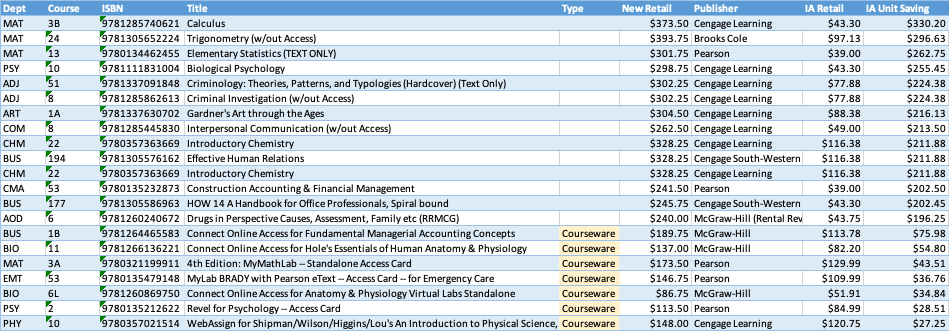 Fall 2023 Total Savings: $427,000
[Speaker Notes: Negotiated pricing-]
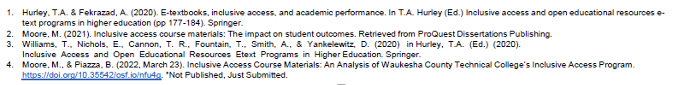 ONE CLICK ACCESS = CONVENIENCE
A CAMPUS-BASED SOLUTION
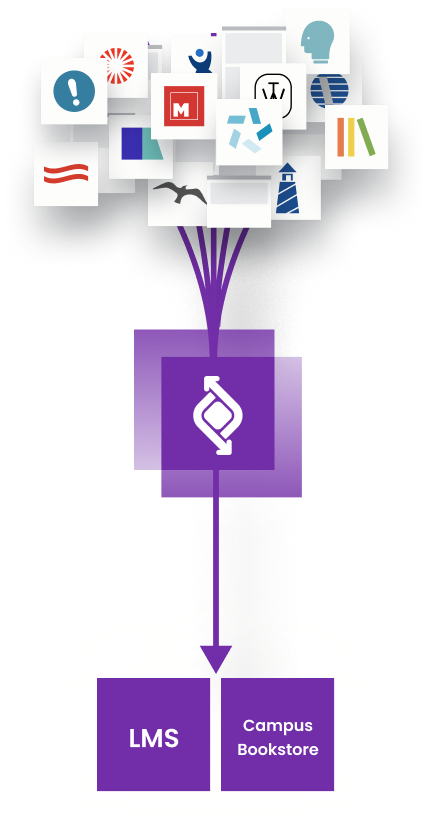 Students Access Course Materials on Day One Effortlessly
Follett’s “Digital-First” Access Programs provide students with access to course materials inside the LMS.
One location for course materials
One login for all students
Grade sync 
This technology enhances:
Success – Improved learning outcomes
Privacy – Student data is protected
Affordability – Access programs affect affordability
Thank You